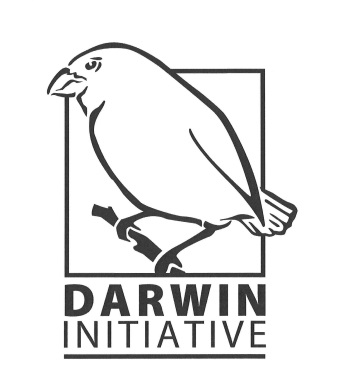 The Darwin Initiative Workshop for New Projects
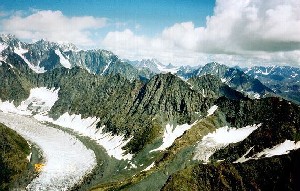 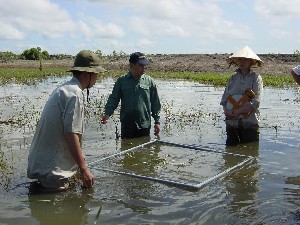 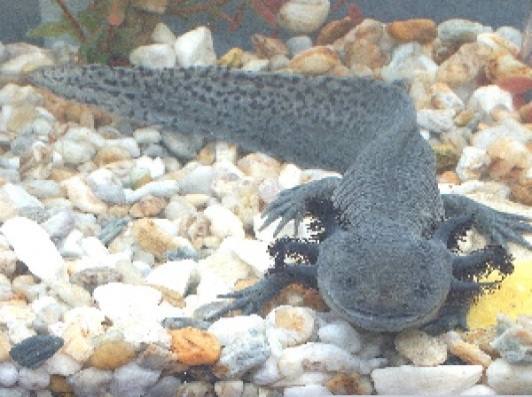 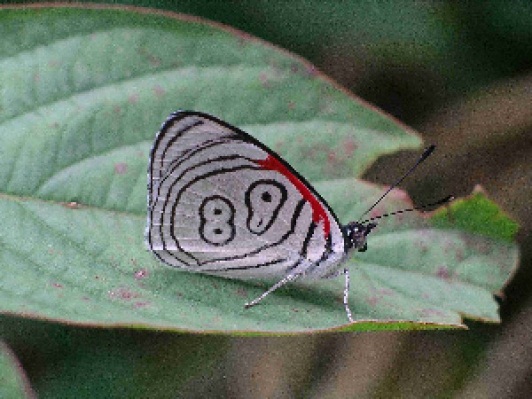 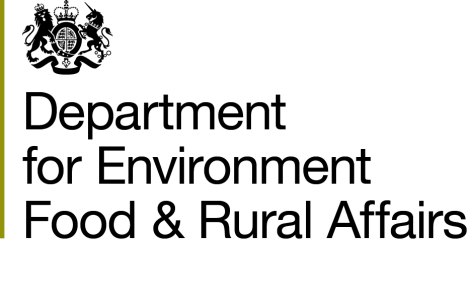 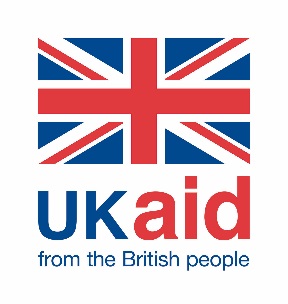 Sally Cunningham
Defra
Sally Cunningham
Defra
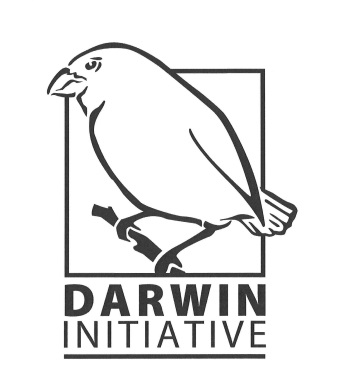 Welcome & congratulations
Round 21 – just completed 
357 main project applications received at Stage 1
57 main project applications invited to Stage 2
19 new main projects funded
43 applications for Darwin Plus
11 new Darwin Plus projects funded
2 scoping projects funded
4 Darwin Fellowships funded
2 Post projects funded
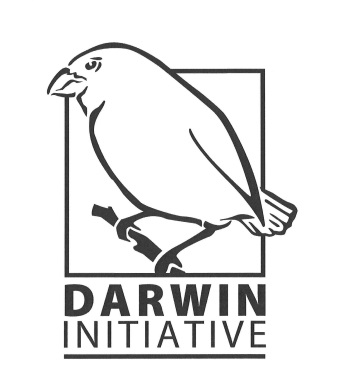 Evolution of the Darwin Initiative
Launched in 1992 at the Rio Earth Summit
Aim to help developing countries implement CBD
2003 - introduced post-projects, scoping awards and fellowships.
2008 widened scope to include CITES and CMS
Since 2010 - focus on development and poverty alleviation
2013 – focus on illegal wildlife trade
2014 – focus on ABS and the Plant Treaty
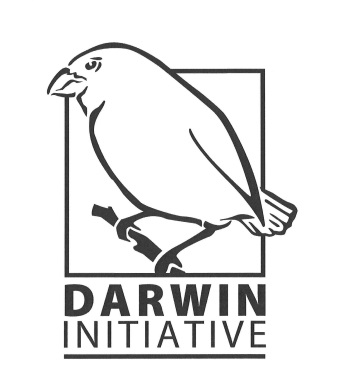 Darwin and the UK OTs
2009 – Darwin funding ring-fenced for projects in the UK OTs
Challenge Fund established (to scope out main round applications) 
2012 - Darwin Plus Fund established 
Dedicated fund for environment projects in the OTs
co-funded by Defra, DFID and FCO 
To date has funded 40 projects totalling £5.2m
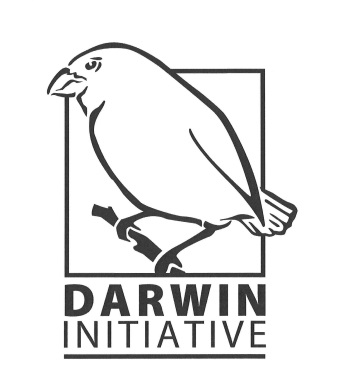 Snapshot of Darwin’s success
Over £113 m invested since 1992 in 943 projects working in 159 countries
Over 2,300 species or habitat management plans
Over 2,400 peer review papers
Around 1,300 species reference collections
Around £5m value of physical assets handed over to host country(s)
Over £56m resources leveraged as a result of Darwin projects
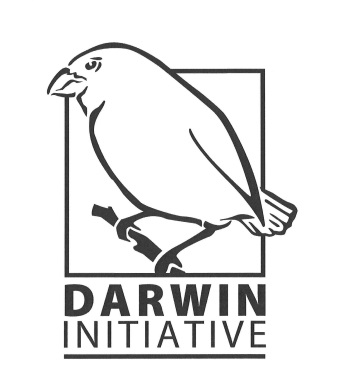 The Future of Darwin
Defra remains committed to the Darwin Initiative

Recognising the strength of Darwin, this support is now supplemented by commitment from DFID.

Next round of funding expected Summer 2015 (later due to the General Election).
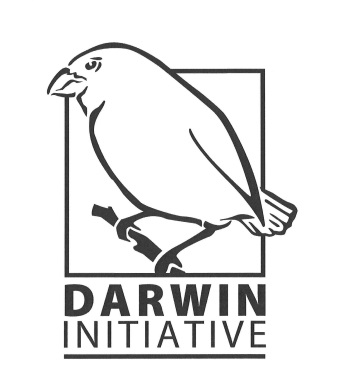 Darwin ‘Family’
Darwin Secretariat (Defra)

Darwin Expert Committee (DEC)

Darwin Plus Advisory Group (DPAG)

LTS International (Darwin Administrators)

Darwin projects
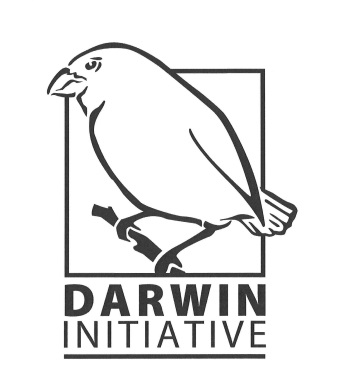 Who’s Who in Darwin?
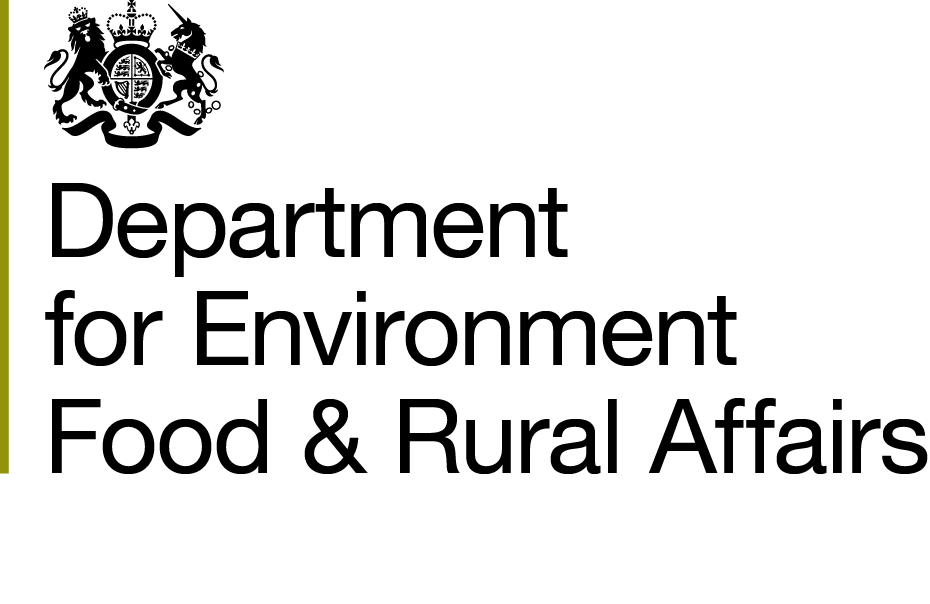 LTS International
Darwin Secretariat
Darwin Projects
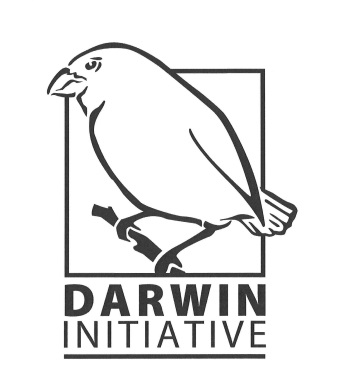 Darwin Initiative Secretariat – our roles
Clare Hamilton – overall management /strategy of the Darwin Initiative

Sally Cunningham – Management of the Darwin 
    administration contract, policy adviser

Paula Hendy – Financial administration (payment of claims).
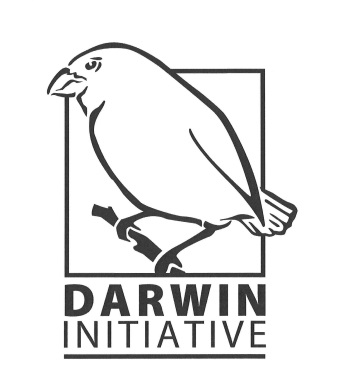 What the Darwin Secretariat do…
Overall management and strategy of Darwin Initiative
Ministerial advice (PQs, correspondence, briefings)
Management of the Darwin and M&E contract 
Support to the DEC and DPAG 
DEC appointments
Publicity and events
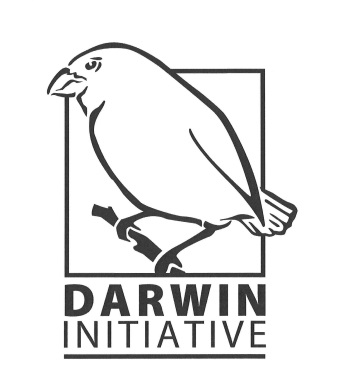 Darwin Publicity and Events
Website 
Newsletter
Twitter account
Facebook page 
You Tube channel 
LinkedIn
Flickr photos
Blog (new)
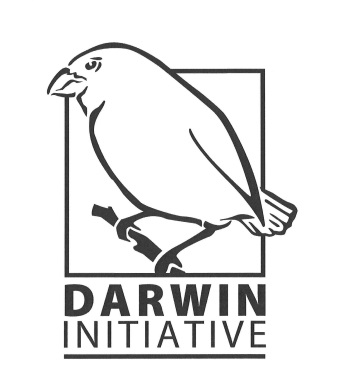 Darwin events
For projects:
New Project Leaders workshop
Applicants workshop

For all:
Side events at international meetings
Media events
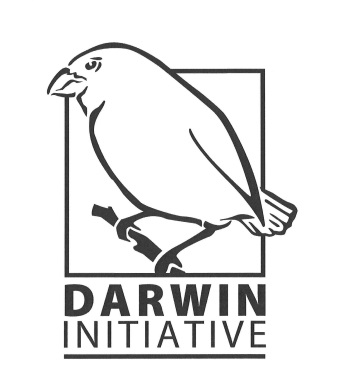 Publicising your Darwin project
Keep us informed of progress
Please mention the Darwin Initiative!
Maintaining a high profile for the Darwin Initiative helps maintain Government funding
Contact LTS and/or Defra for further info
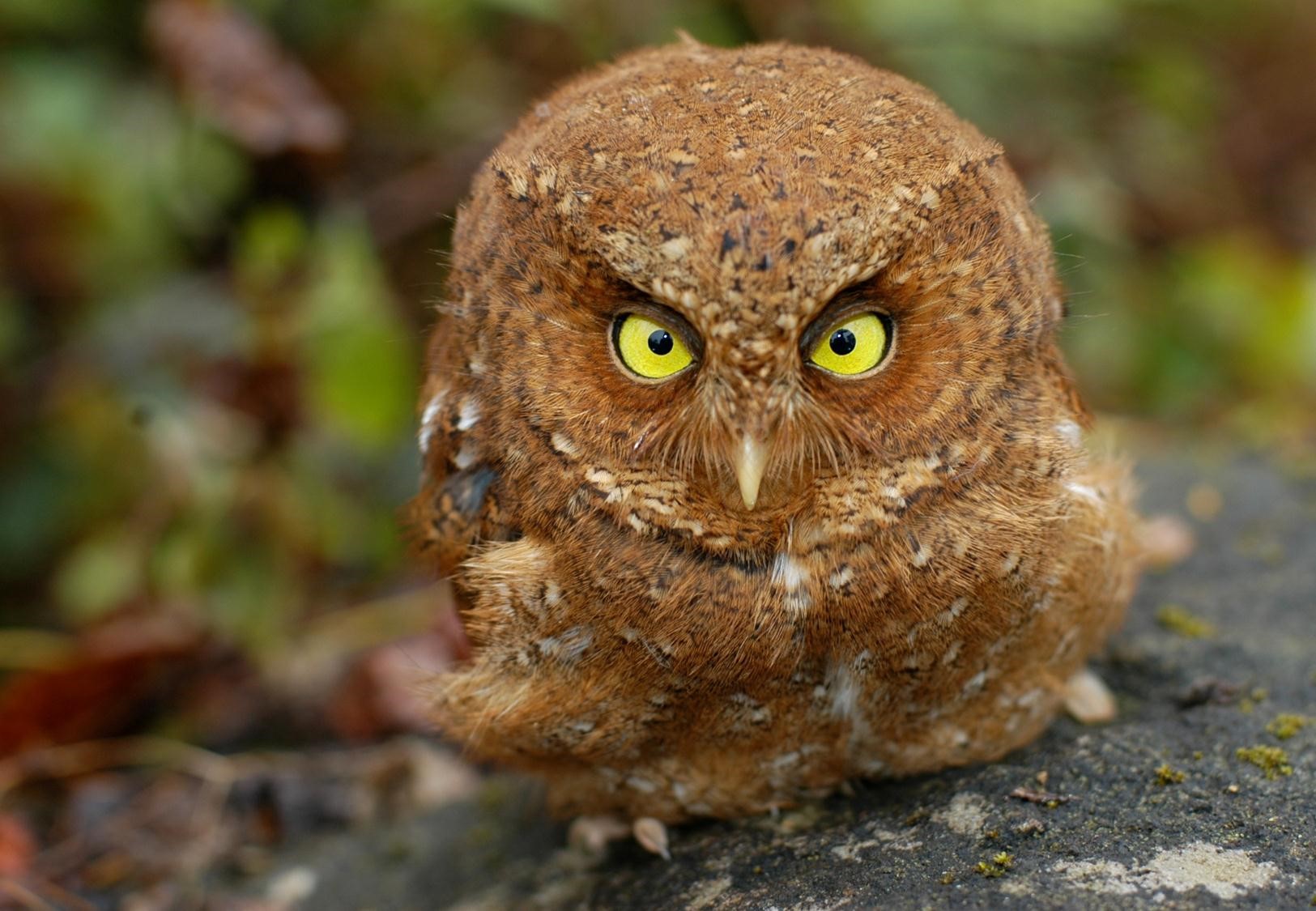 Any questions?